EMAR MARBLE
Мраморные мойки  с защитным покрытием Гелькоут
Смесители
КУХОННЫЕ МОЙКИ EMAR MARBLE 3 года - гарантия от производителя.Мойки EMAR MARBLE обладают высокой механической прочностью (80% натуральная мраморная крошка различных фракций и 20% экологически чистых полиэфирных смол).Гелькоут – непористый защитный внешний слой, обеспечивающий безопасность и удобство в уходе за мойкой. Мойка не выгорает, в ней не распространяются микробы и бактерии.В комплекте есть все необходимое для установки. (Система слива, силикон)
Размер моек для любой кухни
Мойка EMAR MARBLE ЕММ-047 представлена в 4 цветовых решениях. 
Единую стилевую композицию составит мойка в сочетании со смесителем, подобранным в цвет!
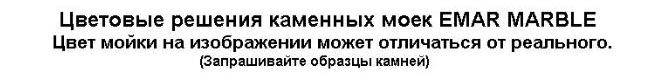 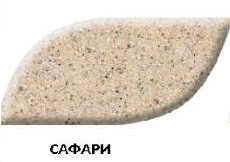 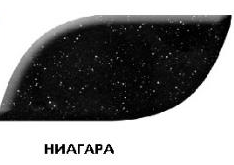 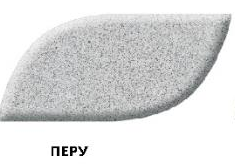 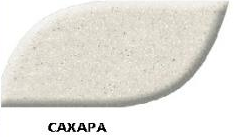 Представлены в 4 цветах
EMAR MARBLE ЕММ-047 схема
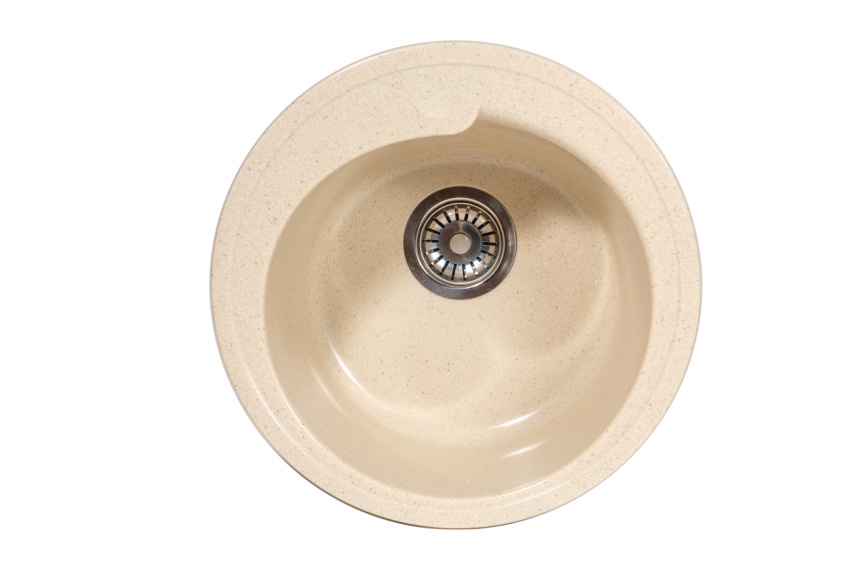 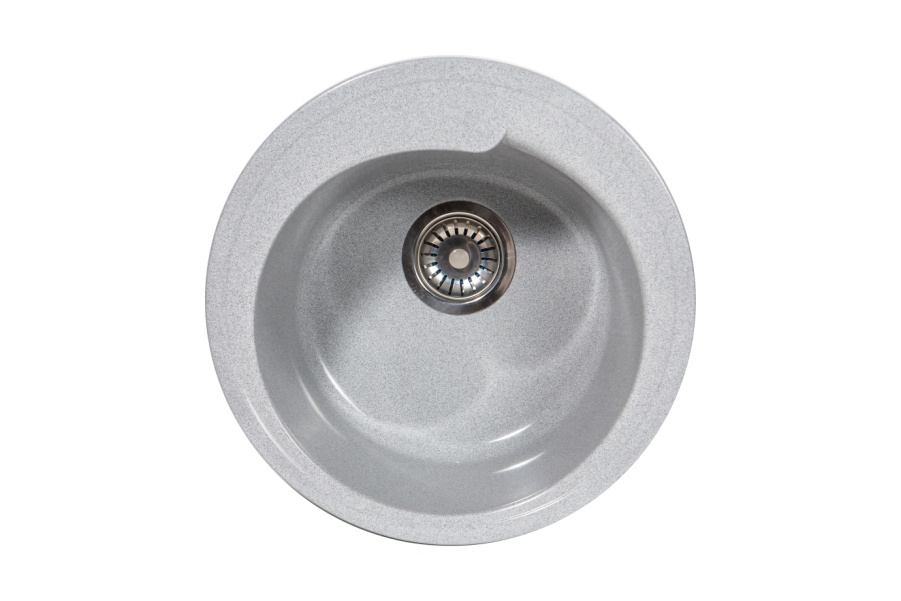 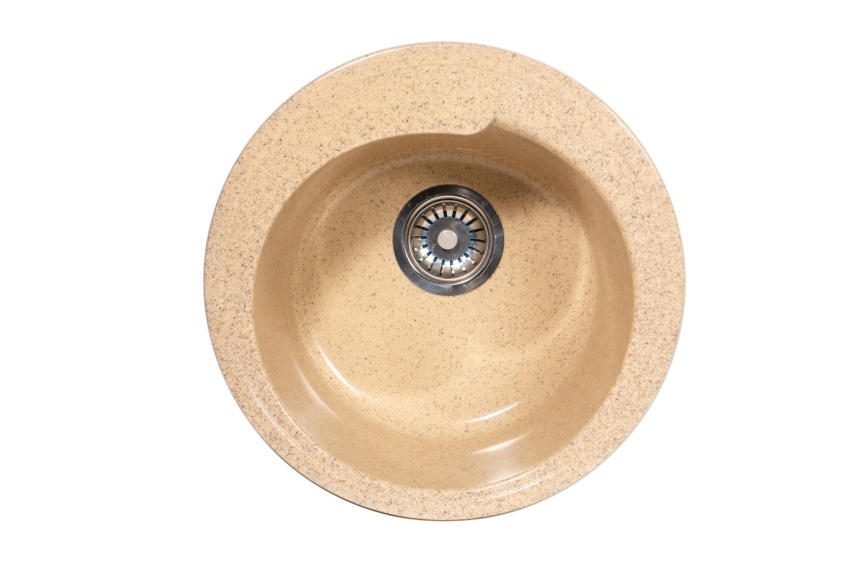 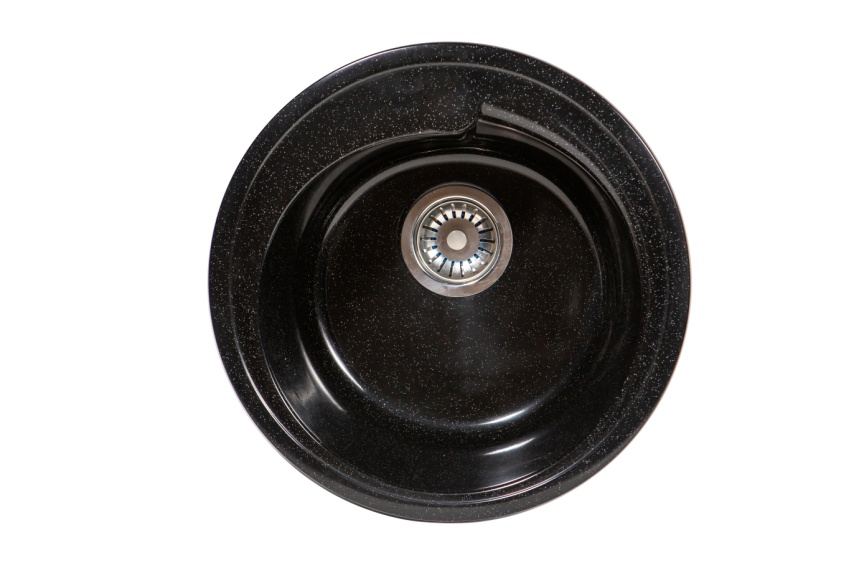 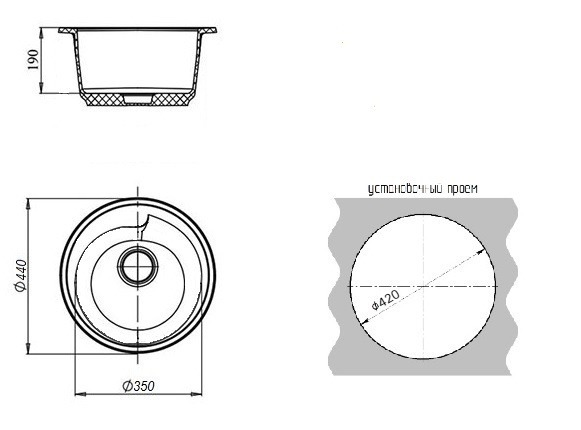 Хорошая отливка 
и правильная 
геометрия 
Обеспечивает  
Идеальное
 прилегание 
к столешнице
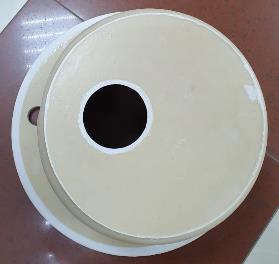 Мойка комплектуется
 системой слива и силиконом.
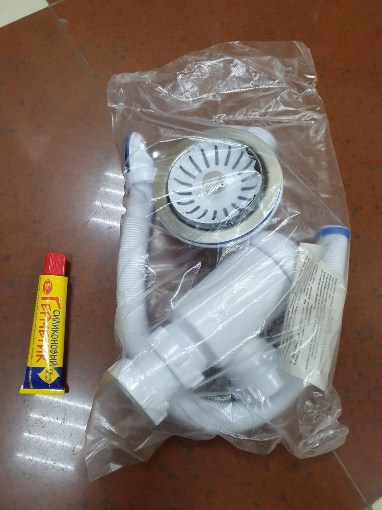 Мойка имеет жесткую коробку 
с дополнительными ребрами жесткости внутри
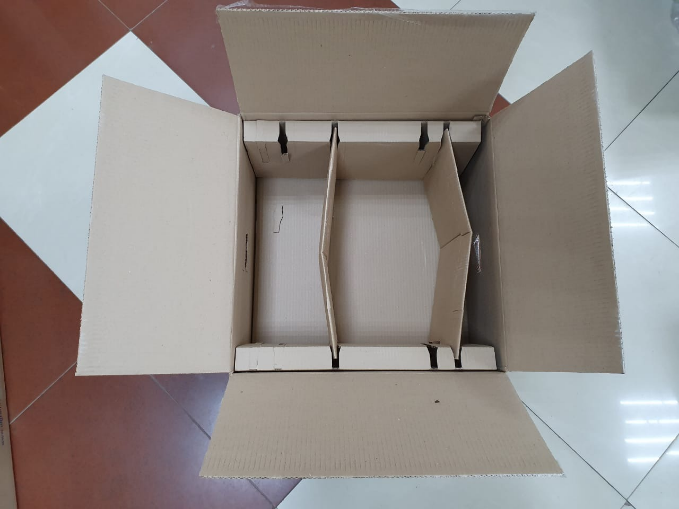 Мойки EMAR MARBLE имеет четкую геометрию

Обладает хорошей прочностью

Поглощают шум 

Экологичны

Долговечны

Легко моются и просты в использовании
Смеситель EMAR MARBLE
Смеситель идеально подходят к мойке, 
гармонирует с ней по цвету

Прекрасно вписывается в интерьер

Легко моется

Смеситель EMAR MARBLE ЕСМ-20 - отличное решение 
для любой кухни
Смеситель  ECM-20
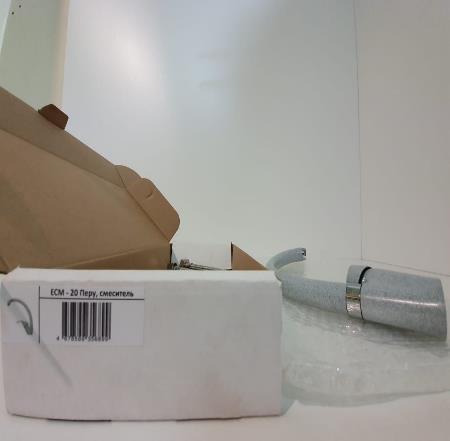 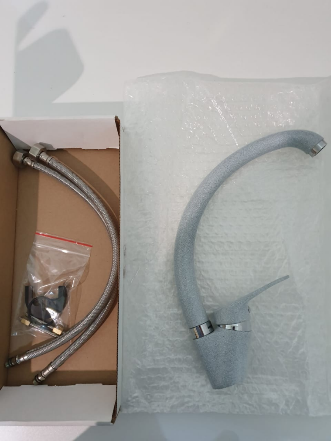 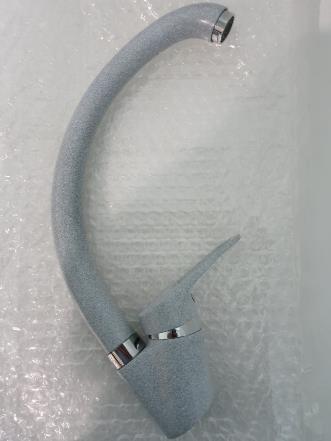 Смесители EMAR MARBLE
Гарантия на смеситель 3 года

Картридж и кран букса керамические

Смеситель изготовлен из латуни

В комплекте все для установки смесителя 
(гибкая подводка, крепления)